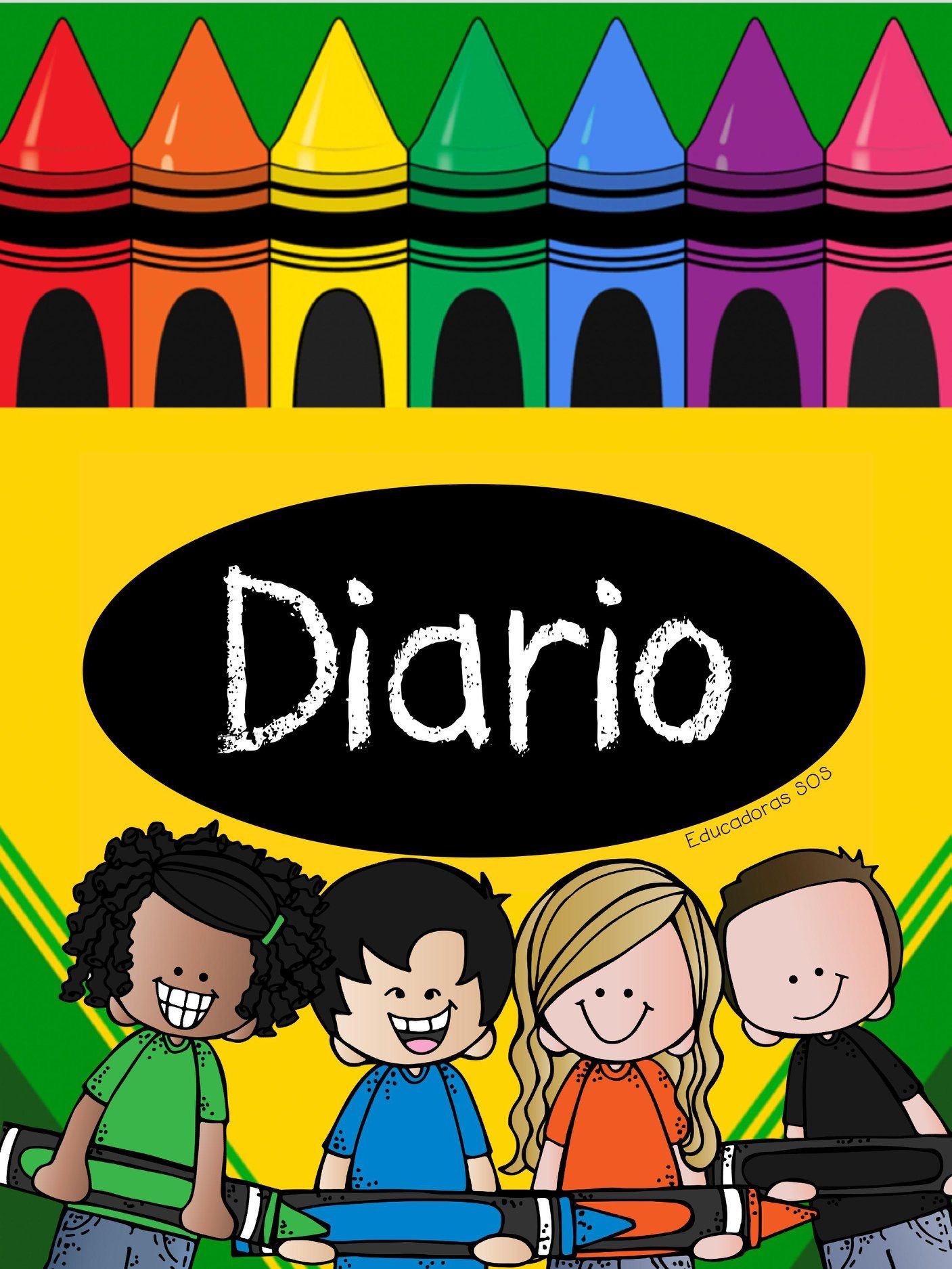 Diario de la alumna
Jardín de Niños “Victoria Garza Villarreal”Educadora: Gabriela Morin de la Rosa.  Practicante: Montserrat Vazquez Espinoza.
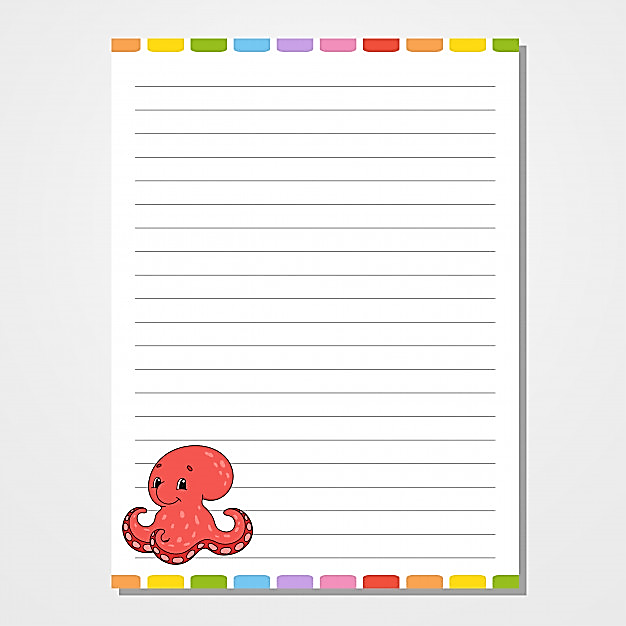 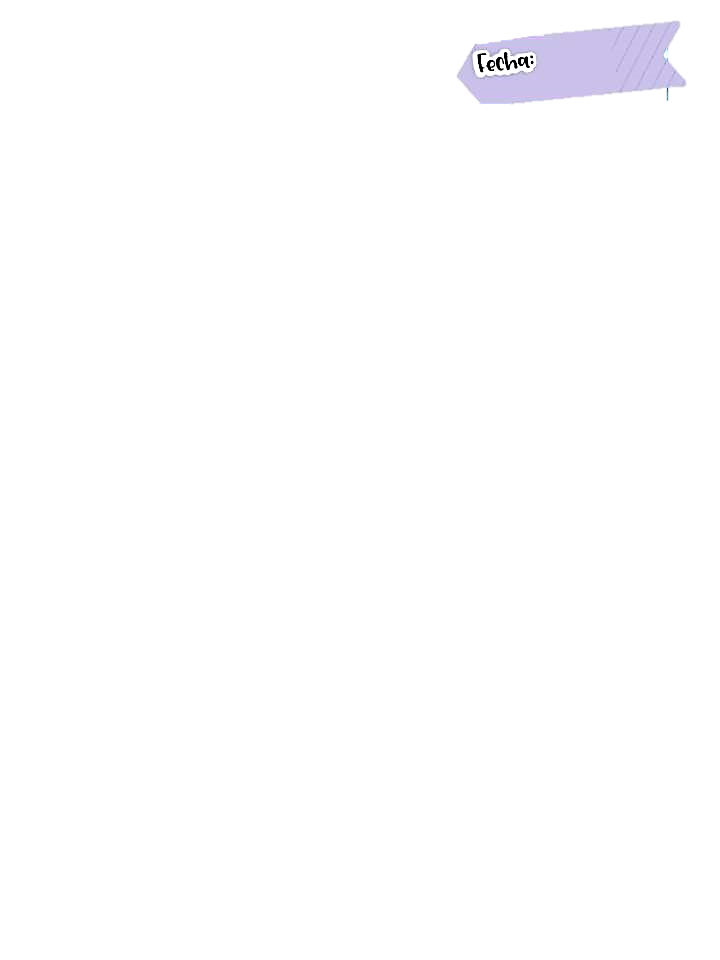 07/05/2021
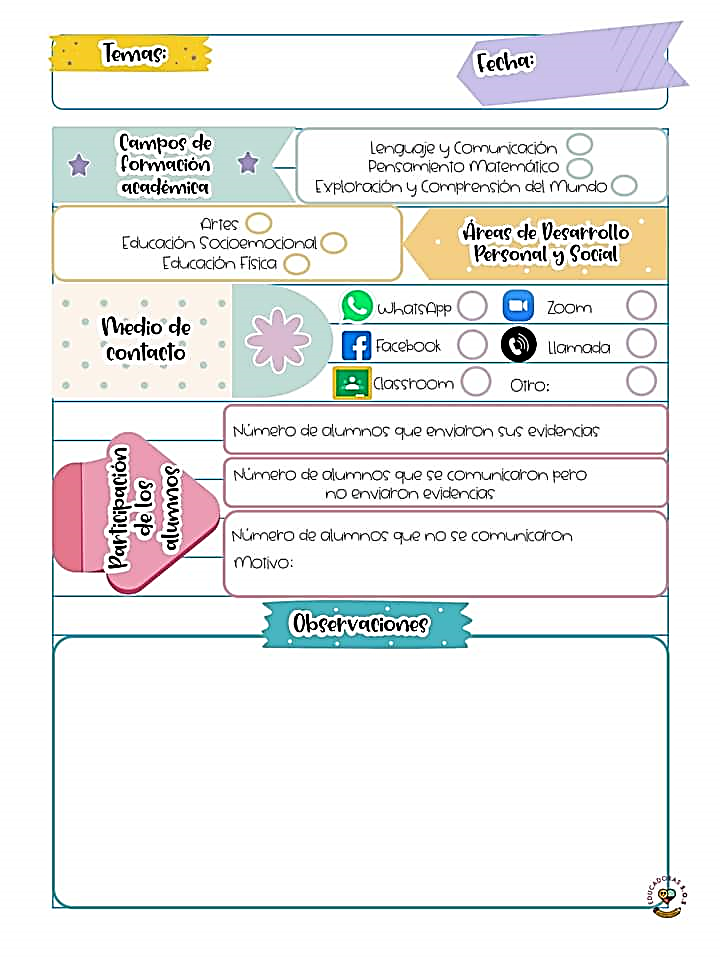 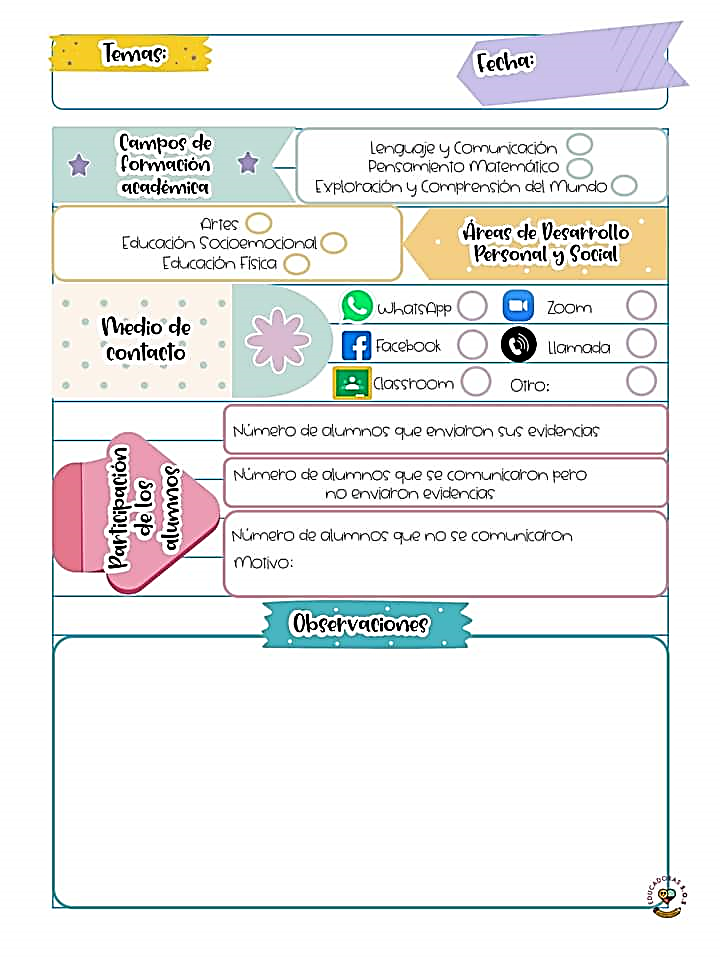 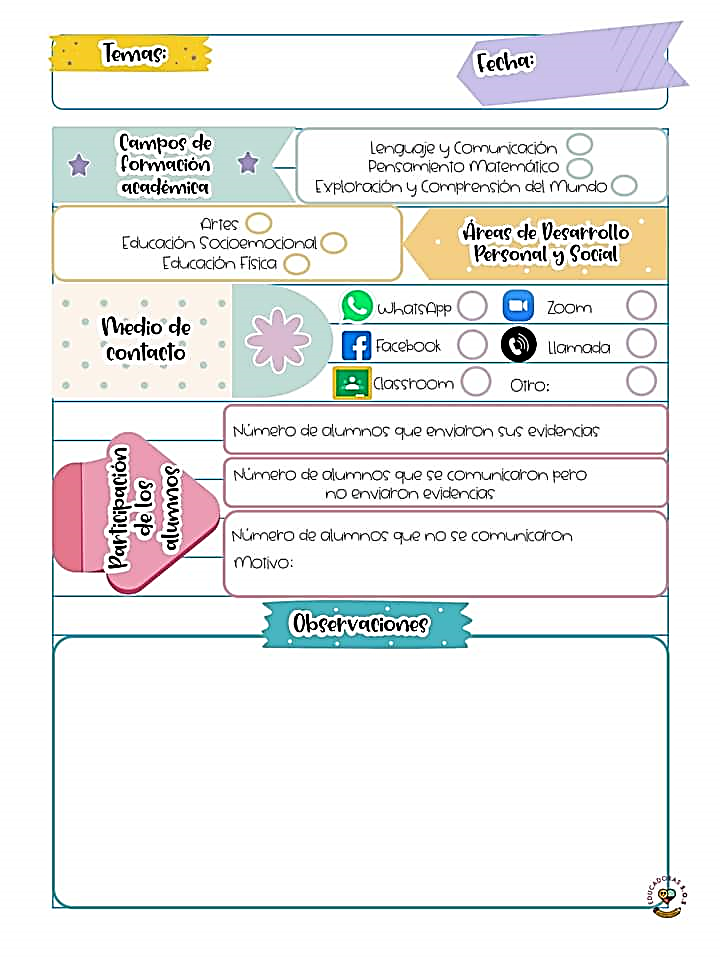 .
Los padres de familia tienen la oportunidad de mandar todas las evidencias de las semanas el día viernes.
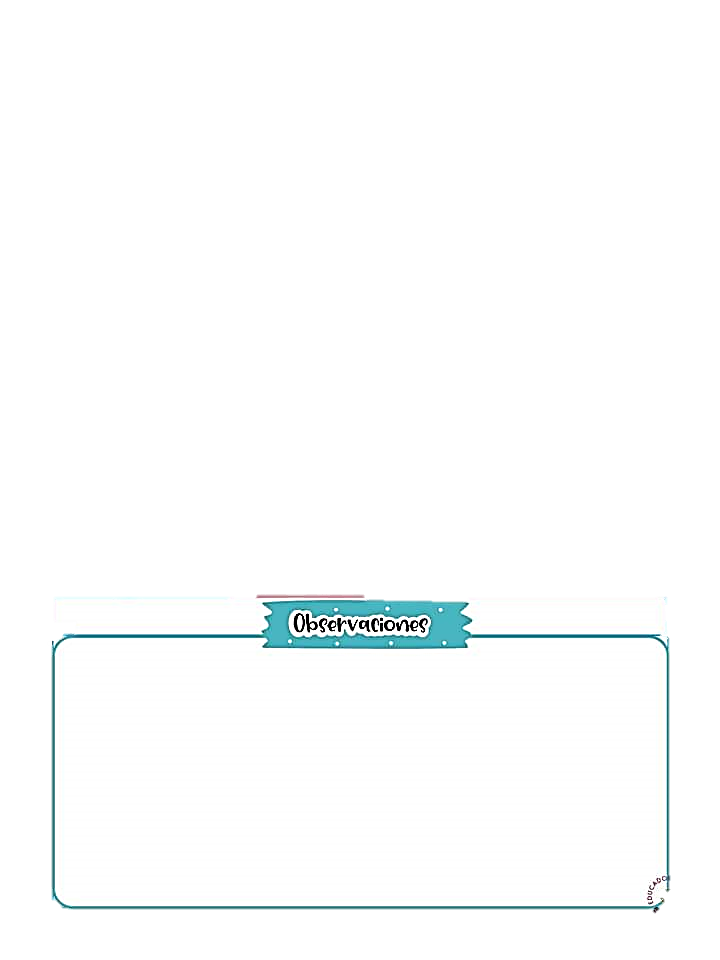 El día de hoy en el programa de aprende en casa se trabajo con el campo de exploración y comprensión del mundo natural, con el énfasis en obtener información acerca de la importancia de los animales, en el programa muestran algunos datos de un animal, y se les cuestiona sobre si saben que por que existen los animales, dando paso a videos de varios niños respondiendo a este cuestionamiento. Despues de varias repuestas de alumnos y especialistas se hace la actividad de registrar algunos animales con sus características, su importancia y que es lo que comen, como actividad complemenria se les solicito a los alumnos que buscaran algún animal de su interés e investigaran cuales eran sus beneficios.